PHÒNG GIÁO DỤC QUẬN LONG BIÊN
TRƯỜNG MẦM NON GIANG BIÊN





Lĩnh vực phát triển nhận thức
Thơ: Con cua
Lứa tuổi: 24- 36 tháng
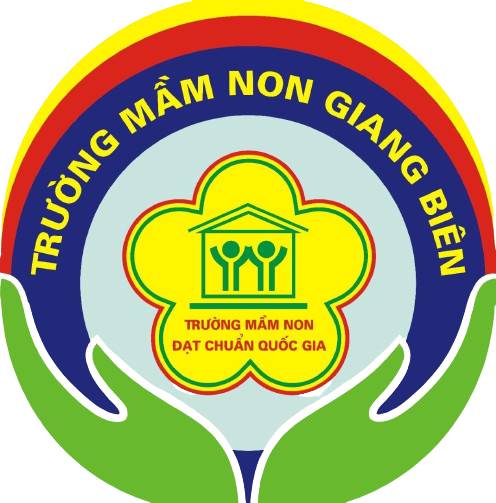 TC: TÔM, CUA, CÁ
CON CUA
 Con cua tám cẳng
Nghêng ngang hai càng
Đeo chiếc yếm trắng
Dạo chơi đồng làng
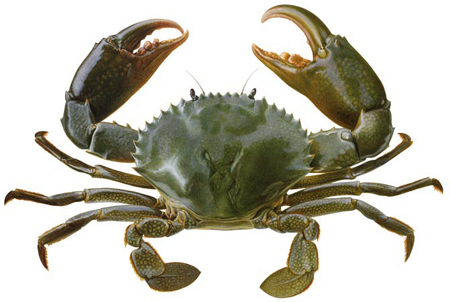 Cô vừa đọc bài thơ có tên là gì?
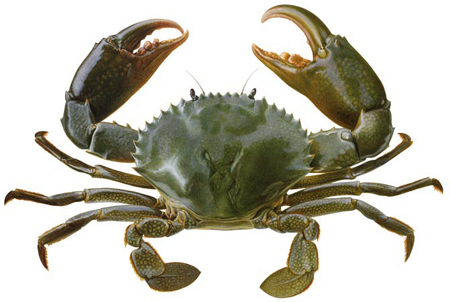 Con cua có mấy cẳng, mấy càng hả các con?
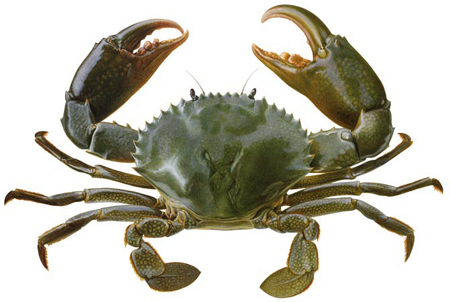 Con cua đeo chiếc yếm màu gì và đi dạo ở đâu nhỉ?
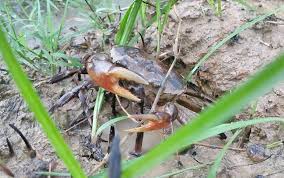 Xin trân thành cảm ơn!